LES MARIONETTES DE LA LEGENDE ITALIENNEL’ARBRE DU SELI BURATTINI DELLA LEGGENDA ITALIANAL’ALBERO DEL SALE
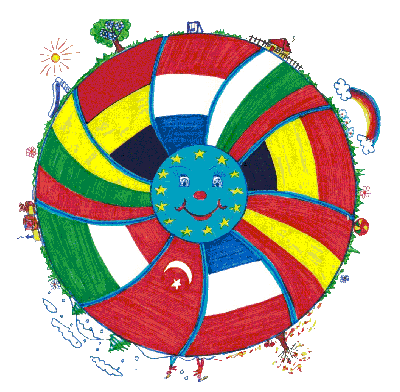 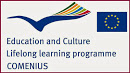 Les élèves de la quatrième année, la section A, ont construit des marionnettes utilisant carton, serviettes en papier, de la colle, peinture et pinceaux, toile différentes, aiguille et fil.
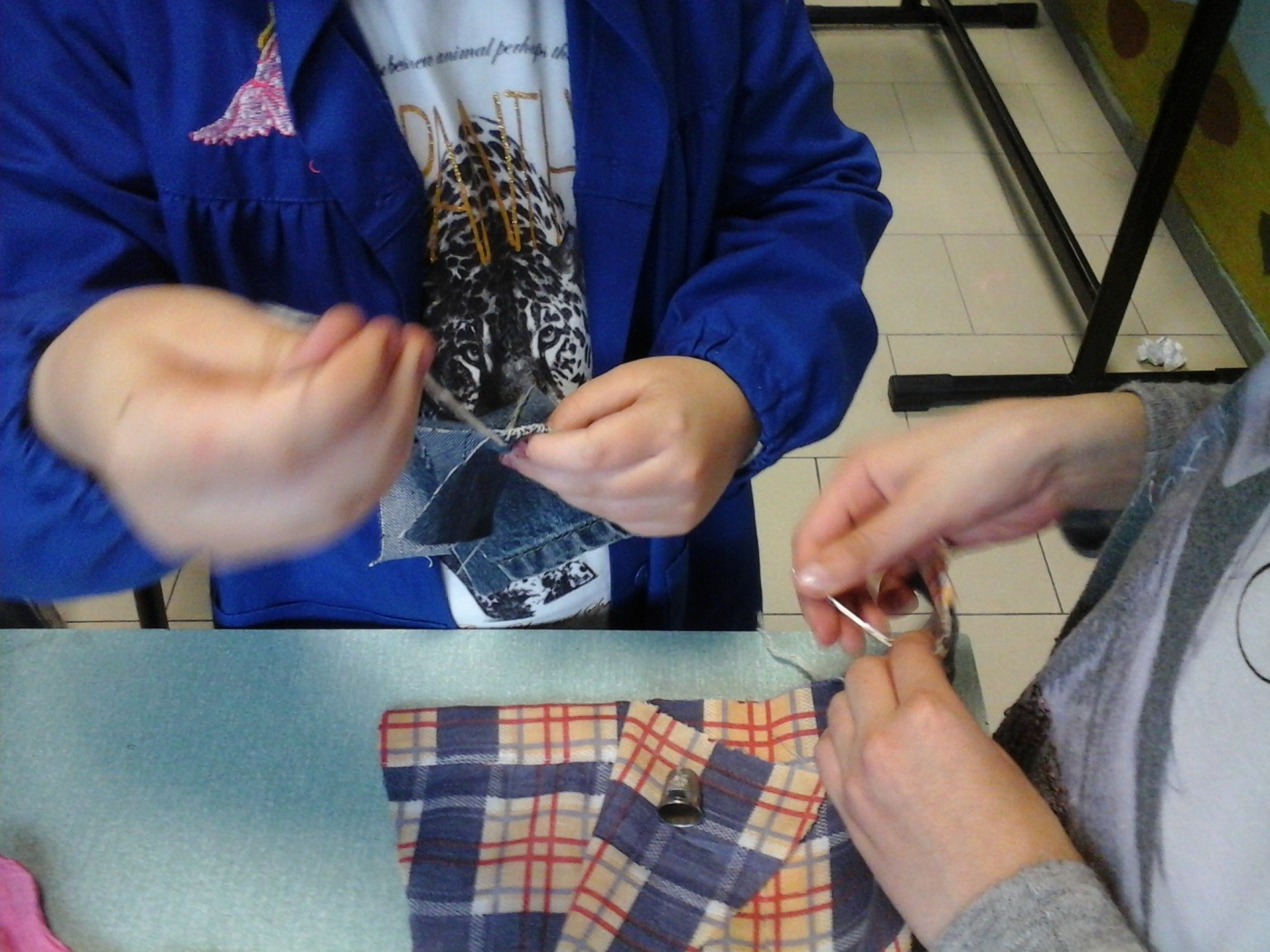 Gli alunni della classe quarta, sezione A, hanno costruito i burattini  utilizzando cartoncino, carta da cucina, colla vinilica, colori e pennelli, stoffe  varie , ago e filo
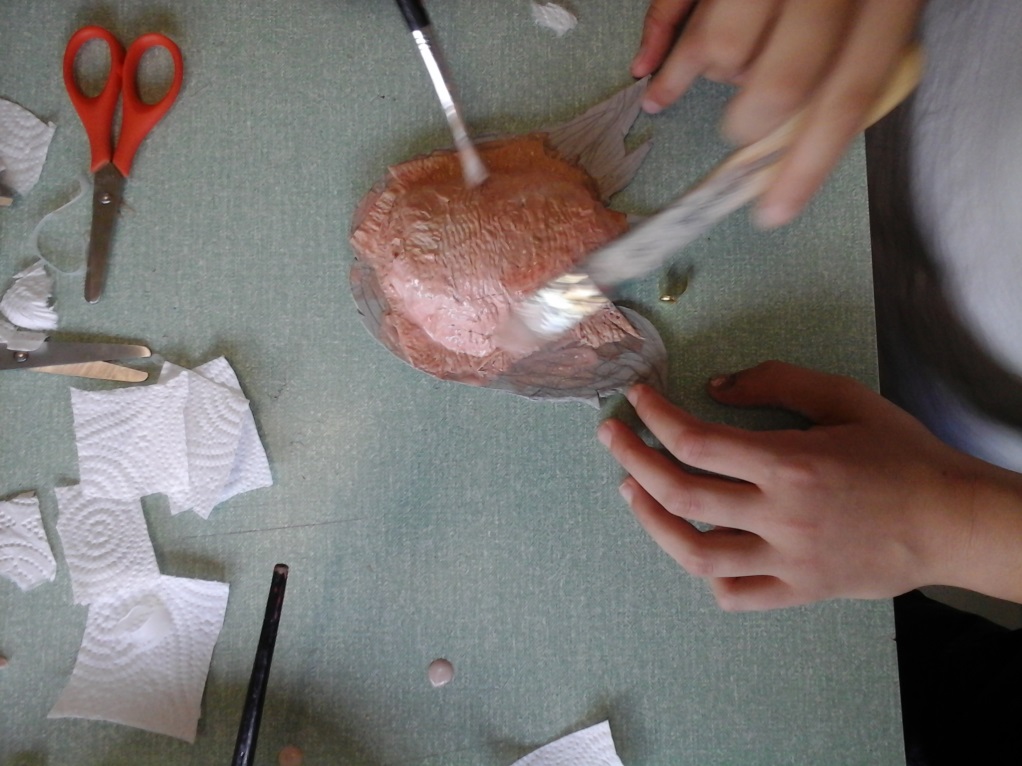 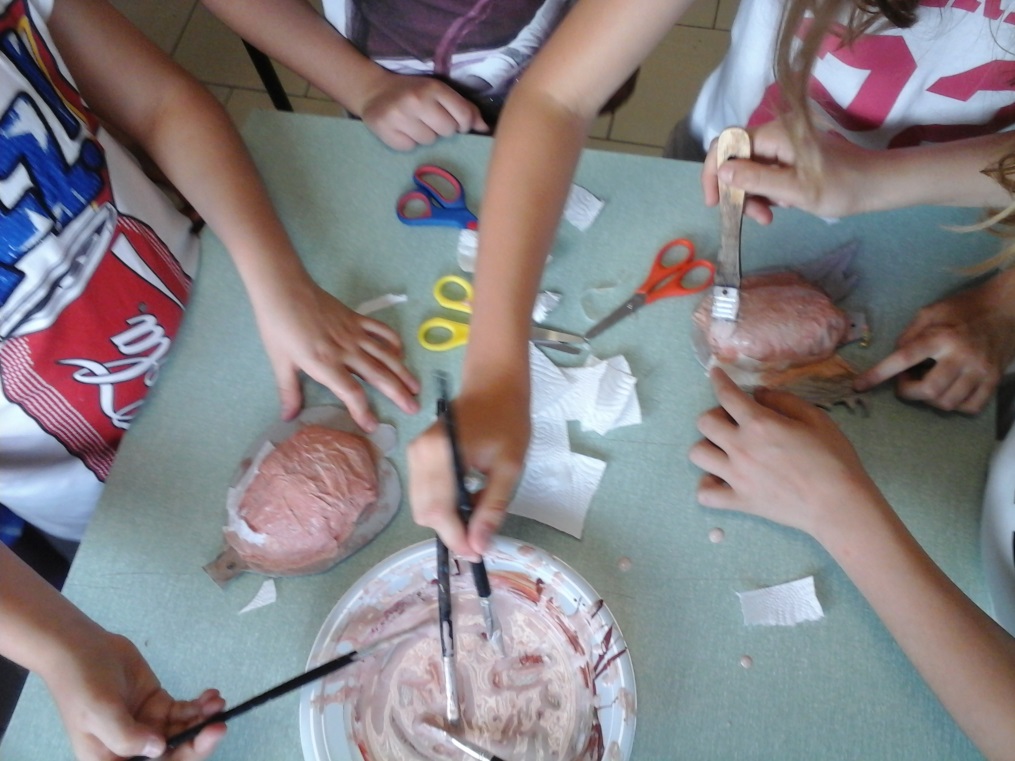 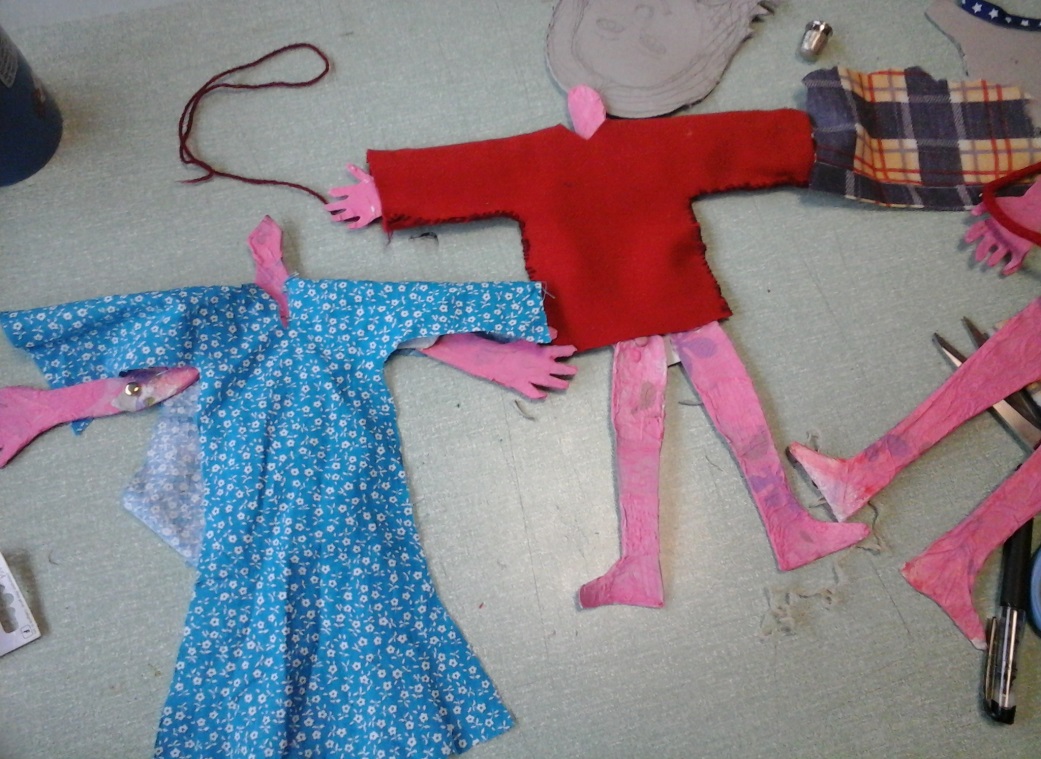 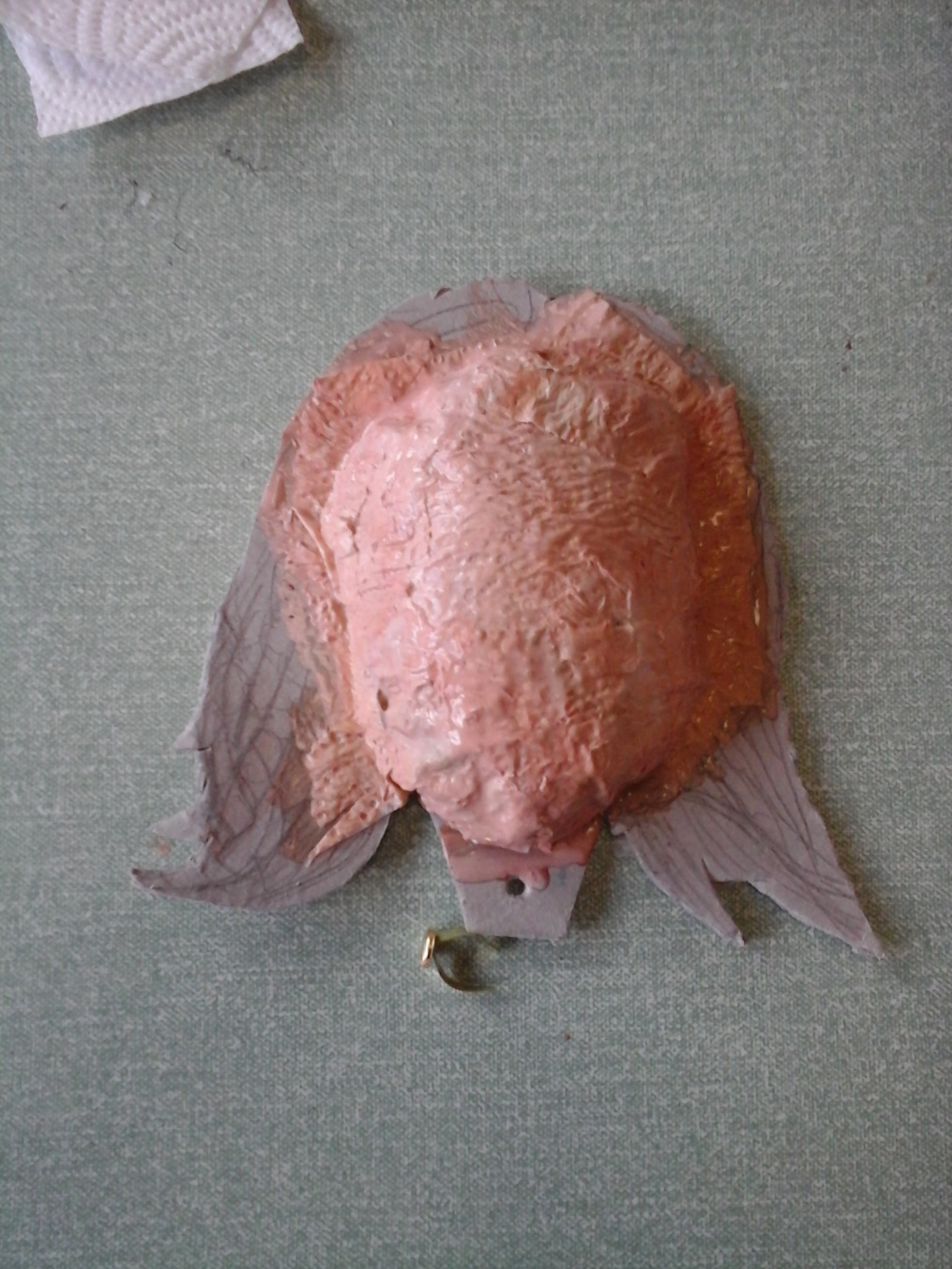 La vieille 
grand-mère

La vecchia nonna
La petit-fille



La nipote
Le petit-fils


Il  nipote
Les trois personnages de la légende
I tre personaggi della leggenda